Teoria dos Meios
Harold Innis, Marshall McLuhan, Joshua Meyrowitz, Derrick de Kerckhove
Teoria dos Meios - termos
Medium, latim = meio
Meio, mídia, mídias, media, os media, os média...
Em português “mídia” é apropriação da sonoridade da palavra inglesa “media”. 
Media significa “os meios”, ou seja, não faria sentido dizer “as mídias”.
Teoria dos Meios
Premissa: 
“Cada geração interage com um agrupamento de mídias e como isso provoca alterações no modo como cada uma delas pensa, vive e entende a realidade”. P. 185, Martino.
“Materialidade” do meio dá a característica para a mensagem; o que é possível, como se articula?; materialidade da comunicação.
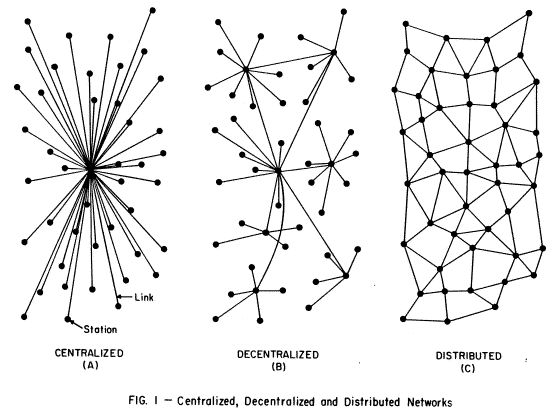 Paul Baran: diagramas de rede
Teoria dos Meios
“Escola de Toronto”, onde Innis e McLuhan trabalharam: 1950-1960
Meyrowitz: Teoria do Meio: 1980 
Kerckhove: Canadá, 1990.
Innis
“A história dos meios como história da cultura”. (p. 188), Martino.
Mídia como elemento central nas transformações sociais: um elemento a ser integrado na conjuntura de análises na política e economia; portanto, que faz parte de um contexto.
Innis
Ideia central:
“O meio de comunicação principal usado em cada período da história por uma sociedade está diretamente vinculado ao modo como essa sociedade se organiza em termos políticos, econômicos e culturais.”
Innis
Por que?

Os meios de comunicação são responsáveis pela organização, gestão e disseminação do conhecimento nas sociedades. Sem eles não há cultura, e as relações sociais seriam comprometidas. Os meios também agem na formação de monopólios e oligopólios de informação.
Innis
Crítica

A informação não encontra mais barreiras espaciais.
Mais velocidade na circulação, mais efemeridade; descarte veloz da informação.
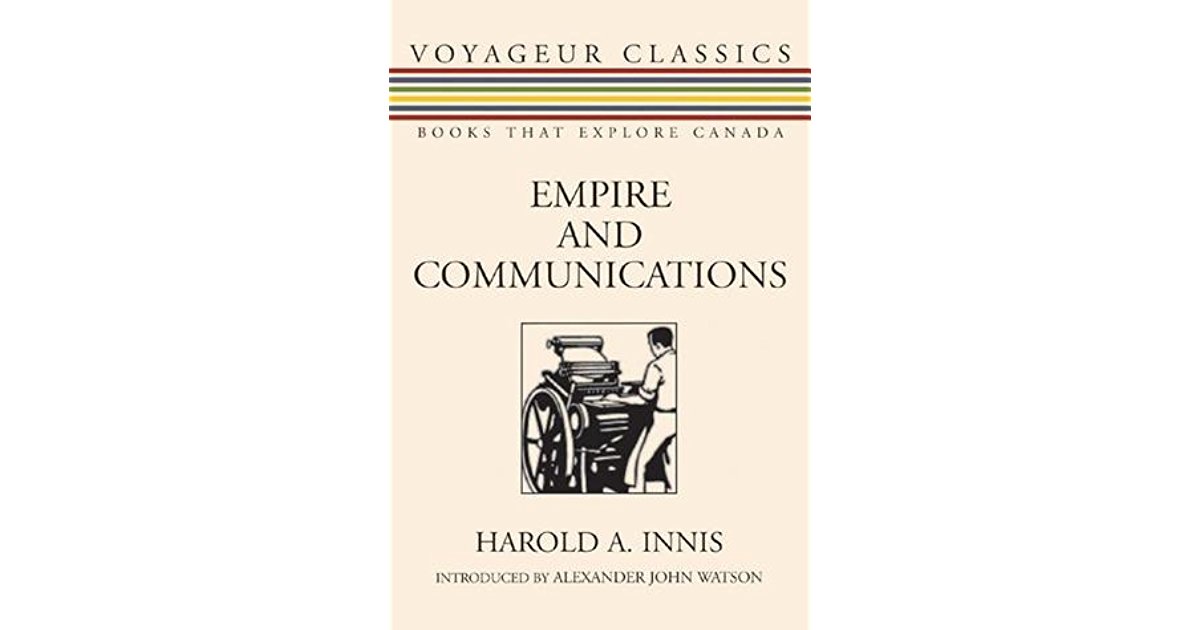 Análise dos meios de transmissão de dados / informação dos egípcios, romanos e bizantinos.“A ausência de informação significa que o Estado está deixando de ver alguma coisa”.
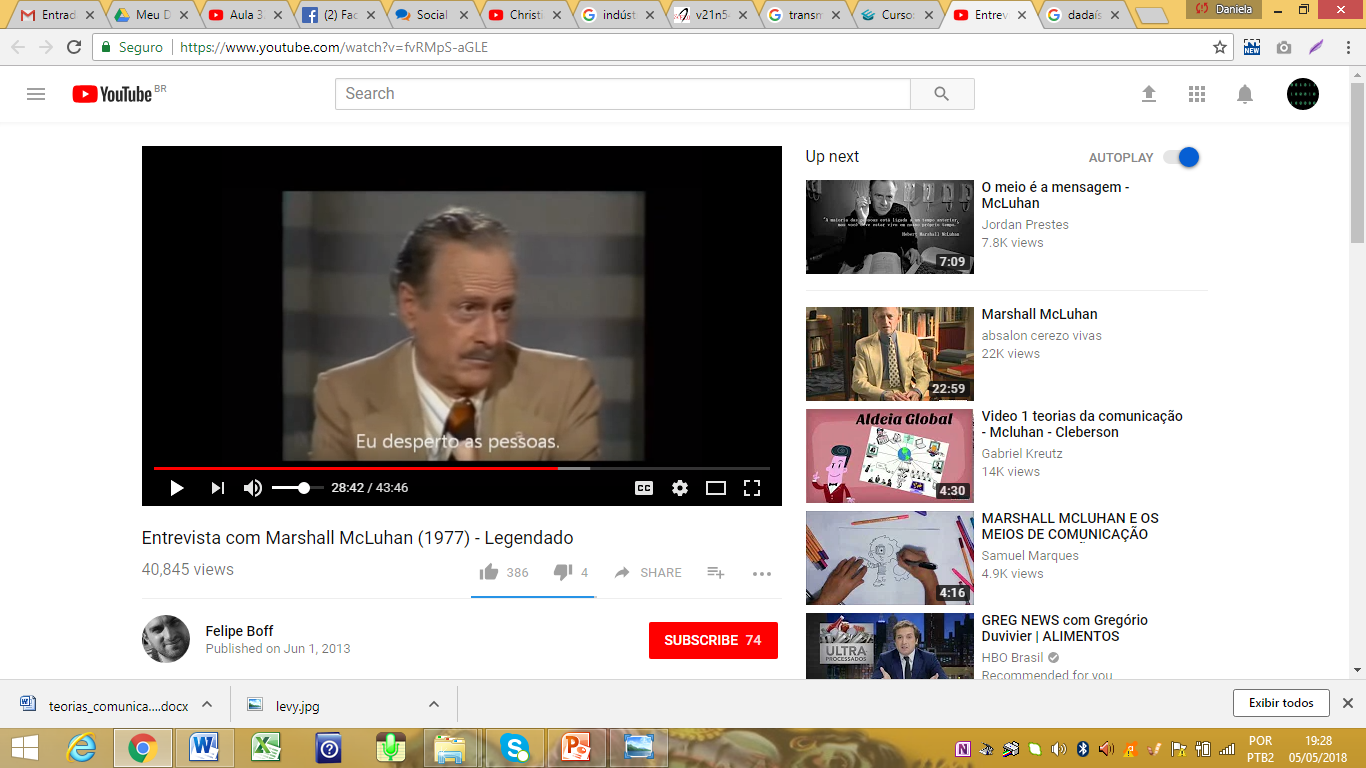 McLuhan
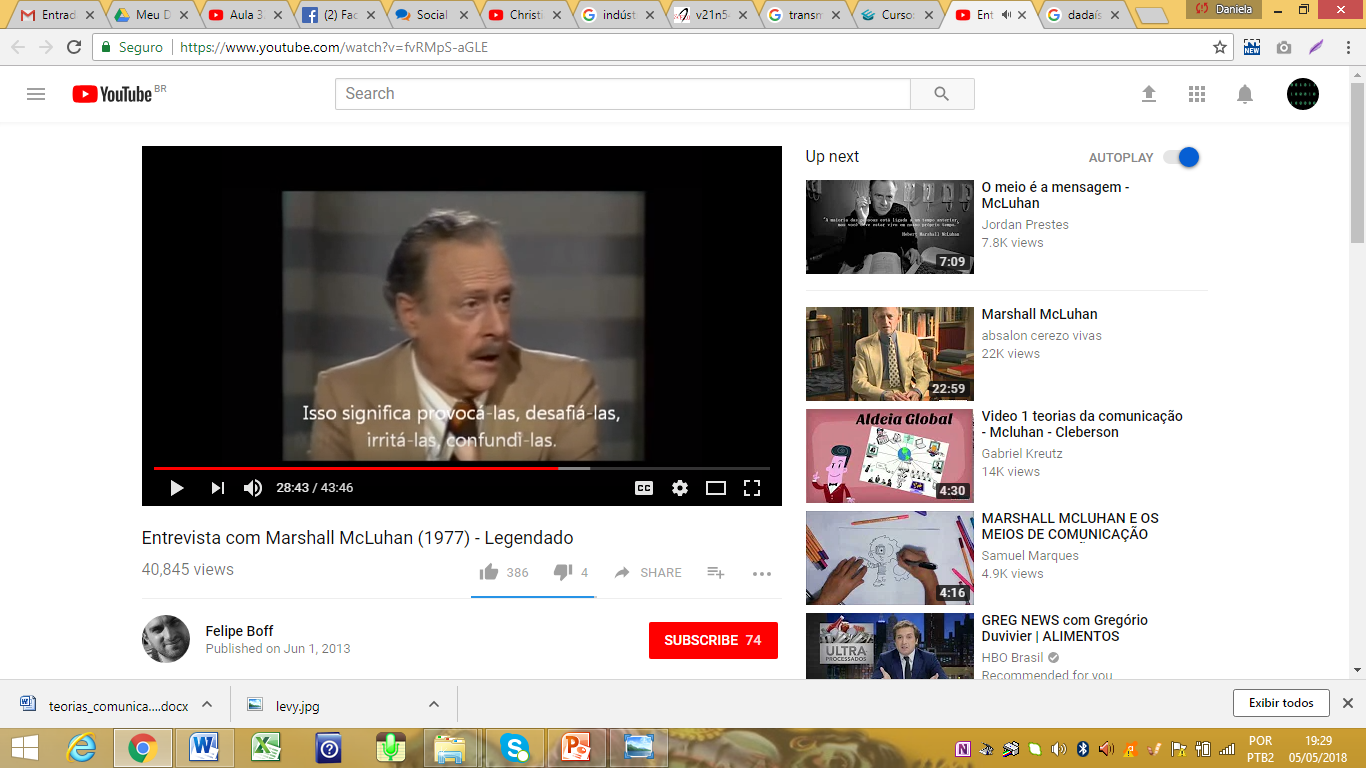 McLuhan
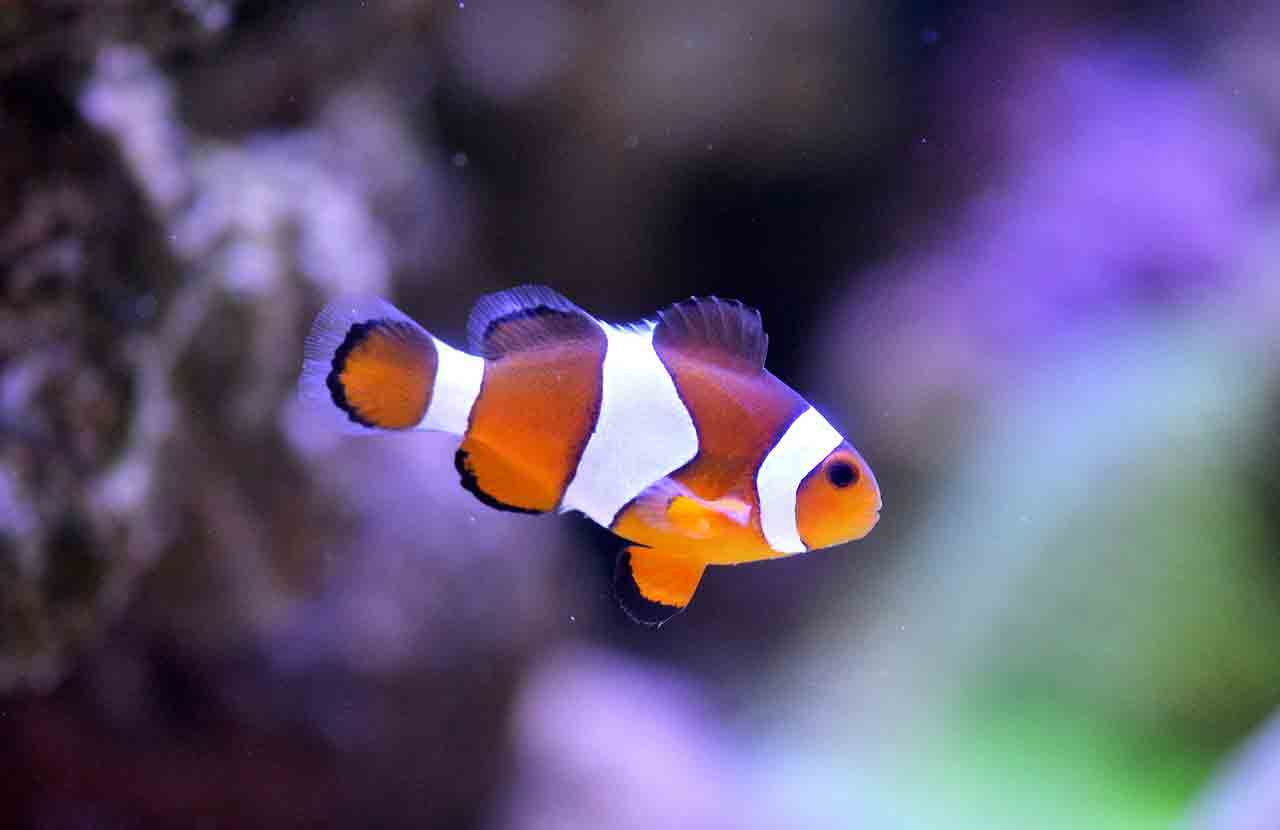 McLuhan
“Uma rede mundial de computadores tornará acessível, em alguns minutos, todo o tipo de conhecimento aos estudantes do mundo inteiro”.

Assim disse McLuhan em 1969 no livro Mutations 1990.
McLuhan
“A Galáxia de Gutenberg”, 1962:

Tecnologias da informação privilegiam certos sentidos humanos;
Idade Média: Oralidade / Visão/ Memória; a catedral como uma experiência imersiva.
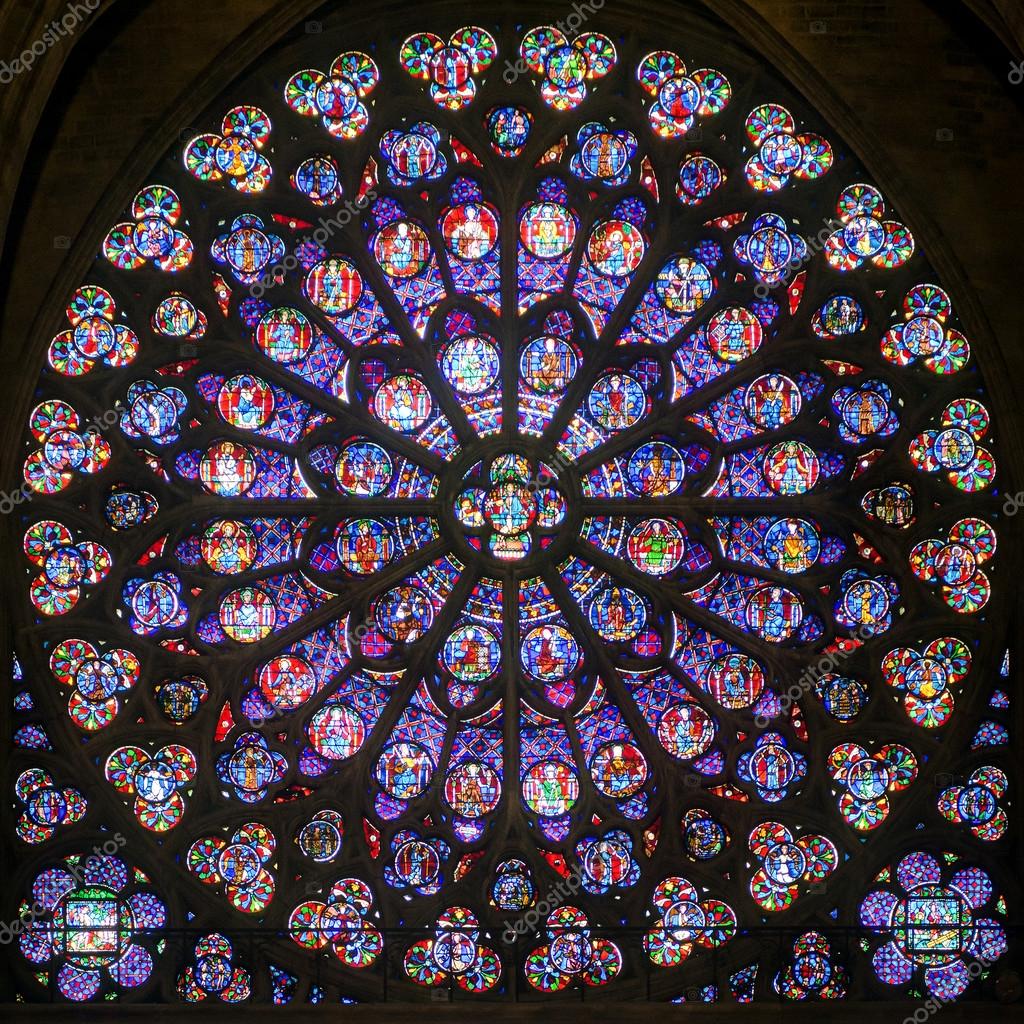 Notre Dame
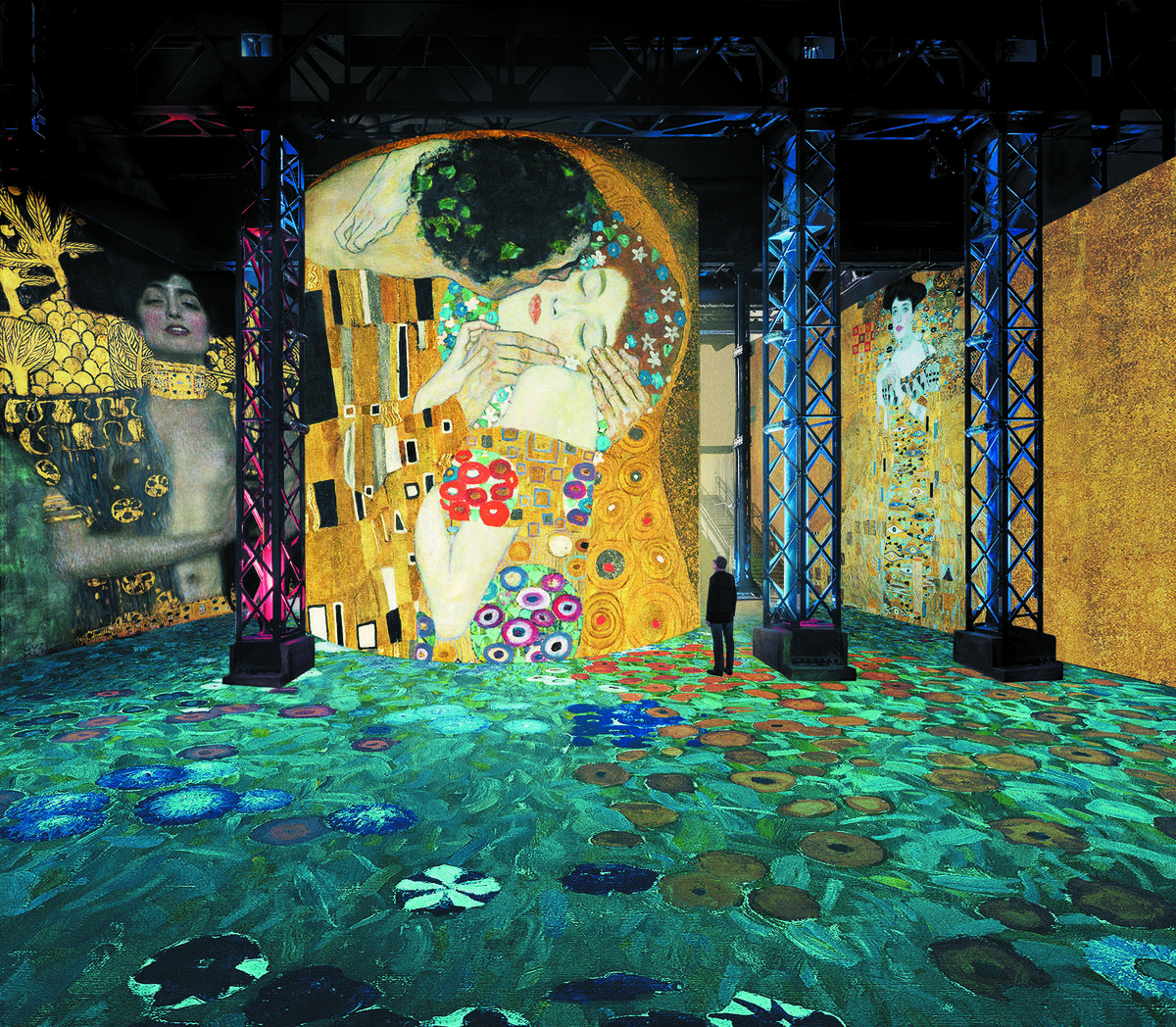 Exposição imersiva sobre Klimt em Paris (2018):https://www.artsy.net/article/artsy-editorial-new-immersive-installation-paris-step-inside-klimts-masterpieces
McLuhan
Em 1450 Gutenberg inventa a tipografia e...

A visão passa a ser o único sentido mobilizado para a leitura, que passa, por sua vez, a ser “o” meio de adquirir conhecimento. 
Educação centrada na palavra. E...
A visão, o tato, o paladar, sons, cheiros? “Homo typographicus”. EDUCAÇÃO!
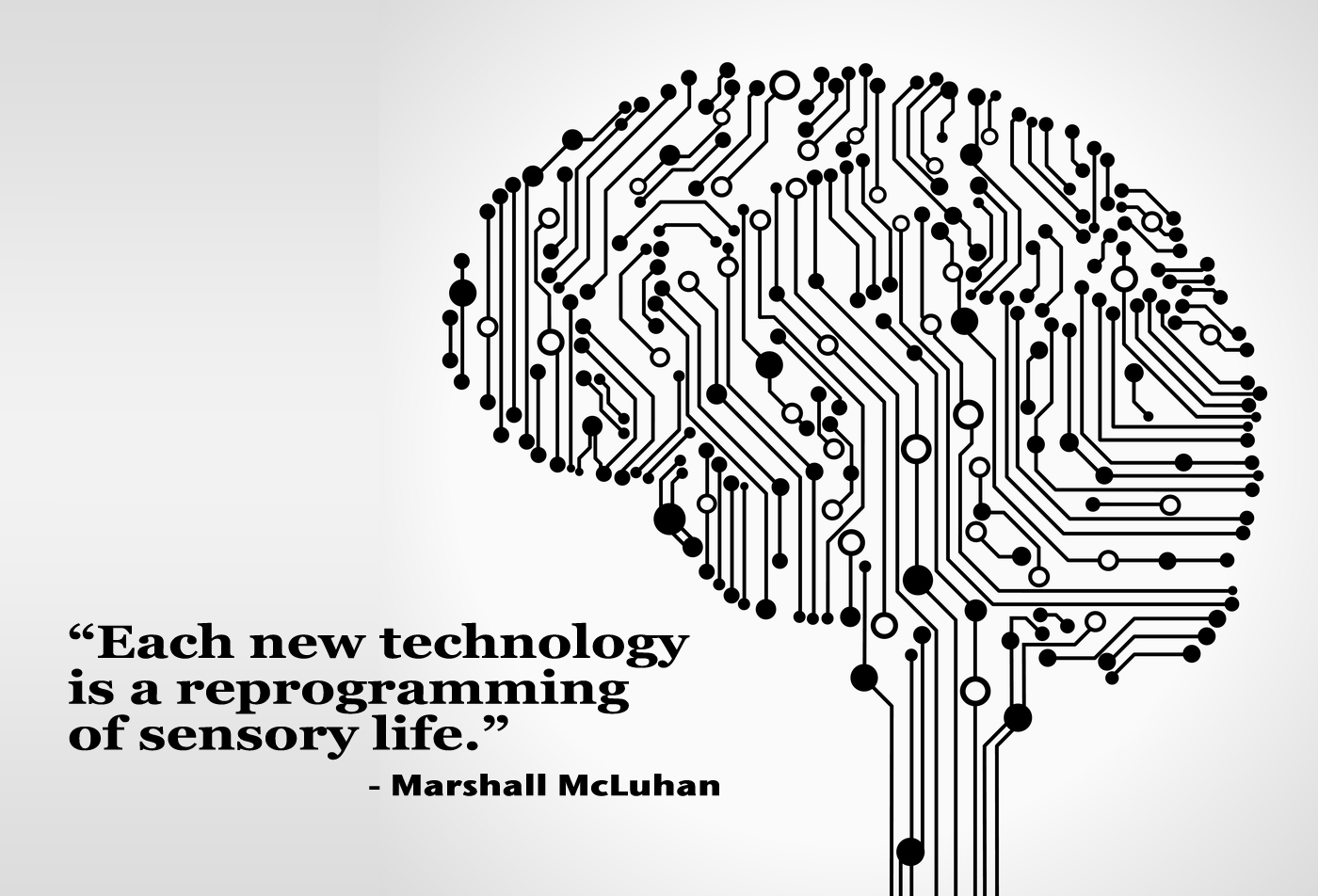 McLuhan
Meios como extensão dos sentidos (mas não são os sentidos...).
Aldeia global: “a alfabetização pelos signos da escrita é substituída pela preparação audiovisual para os meios eletrônicos”.
Chave: meios são “modelos de percepção do mundo”, “e, consequentemente, de construir o entendimento sobre o entorno elaborado como meio-ambiente”. (Machado, 2011b, p. 3).
McLuhan
“O meio é a mensagem”: Livro “Os meios de comunicação”, 1975:
“As características intrínsecas de cada meio implicam alterações na produção e recepção da mensagem.” p. 197
Meios “quentes” e “frios”:  um meio quente geralmente mobiliza um sentido; o frio, mais de um (TV); sinestesia, “cruzamento de sentidos”; junção de diferentes planos sensoriais.
McLuhan
“Há um princípio básico pelo qual se pode distinguir um meio quente, como o rádio, de um meio frio, como o telefone, ou um meio quente, como o cinema, de um meio frio, como a televisão. Um meio quente é aquele que prolonga um único de nossos sentidos e em ‘alta definição’. Alta definição se refere a um estado de alta saturação de dados”. (McLuhan, 2012, p. 38).
Machado sobre McLuhan
“Ao atribuir aos meios um gradiente performático, sobretudo no que diz respeito ao envolvimento e à participação, McLuhan deslocou sua atenção para os diferentes modelos processuais desenvolvidos culturalmente pelos meios de comunicação.”. (Machado, 2011, p. 214).
Machado sobre McLuhan
“Ao atribuir aos meios um gradiente performático, sobretudo no que diz respeito ao envolvimento e à participação, McLuhan deslocou sua atenção para os diferentes modelos processuais desenvolvidos culturalmente pelos meios de comunicação.”. (Machado, 2011, p. 214).
Machado sobre McLuhan
Envolvimento e participação: 
“Com base nesse efeito conjugado é que se delineou a complexa reflexão sobre espaço e ambiente de comunicação, em que se desenvolvem processos integrados, responsáveis pela emergência das combinatórias geradoras dos meios audiovisuais e cinéticos e dos arranjos que se convencionou chamar mídias de tela.”. 2011, p. 215
Machado sobre McLuhan
Envolvimento e participação: 
“Com base nesse efeito conjugado é que se delineou a complexa reflexão sobre espaço e ambiente de comunicação, em que se desenvolvem processos integrados, responsáveis pela emergência das combinatórias geradoras dos meios audiovisuais e cinéticos e dos arranjos que se convencionou chamar mídias de tela.”. 2011, p. 215
Machado sobre McLuhan
“Transpostos para o contexto da cultura e dos meios, os predicados “quente” e “frio” passam a designar o nível de informação inversamente proporcional ao grau de participação. Quanto maior o nível de informação, maior o acabamento e, portanto, menores o envolvimento e a participação. Nos exercícios em que realiza seu treino de percepção, McLuhan mostra como a fotografia se constitui num meio quente se relacionada ao cartum ou à charge; como a televisão corresponde a um meio frio se comparada com o cinema; ou, ainda, como o jazz convida muito mais à participação do que a música clássica”. 2011, p. 215
Machado sobre McLuhan
“Método especulativo baseado em comparações”. 2011, p. 215

“Ocorre, pois, um deslocamento: não se trata de definir de uma vez por todas a natureza do meio, mas de compreender as diferentes formas de interação que ele é capaz de movimentar no contexto de sua inserção. É de percepção e de cognição que estamos falando.”
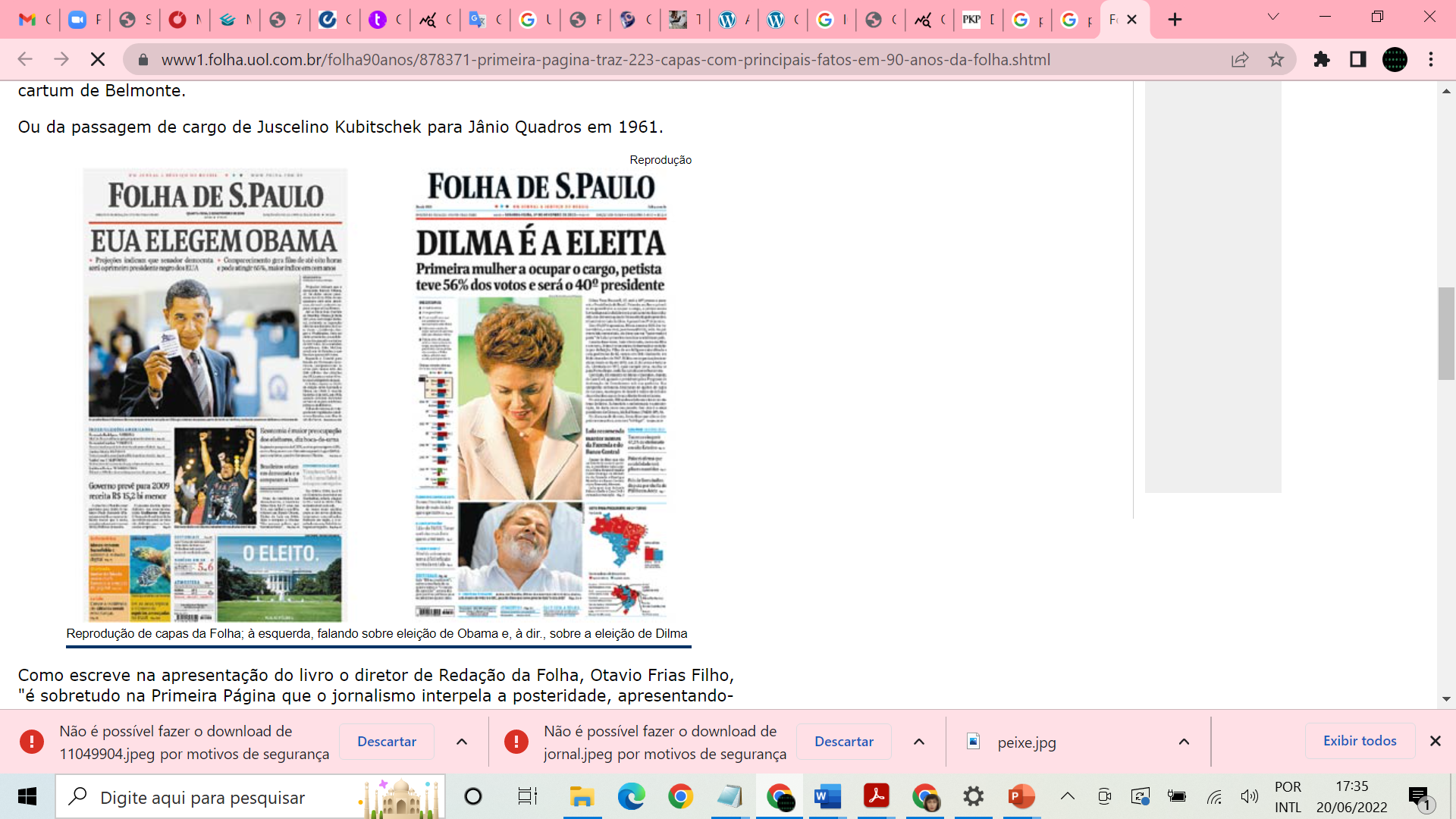 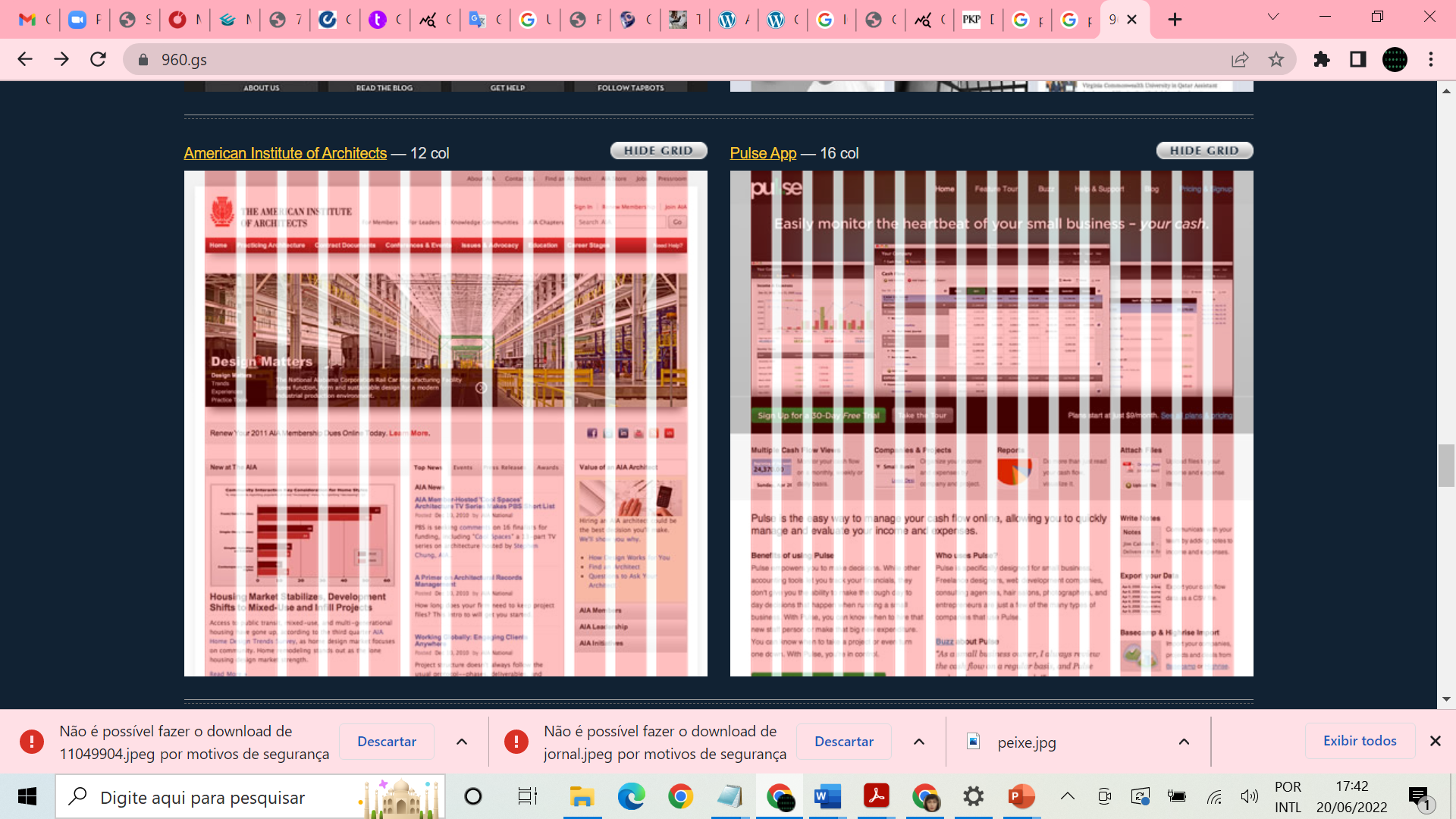 960.gs
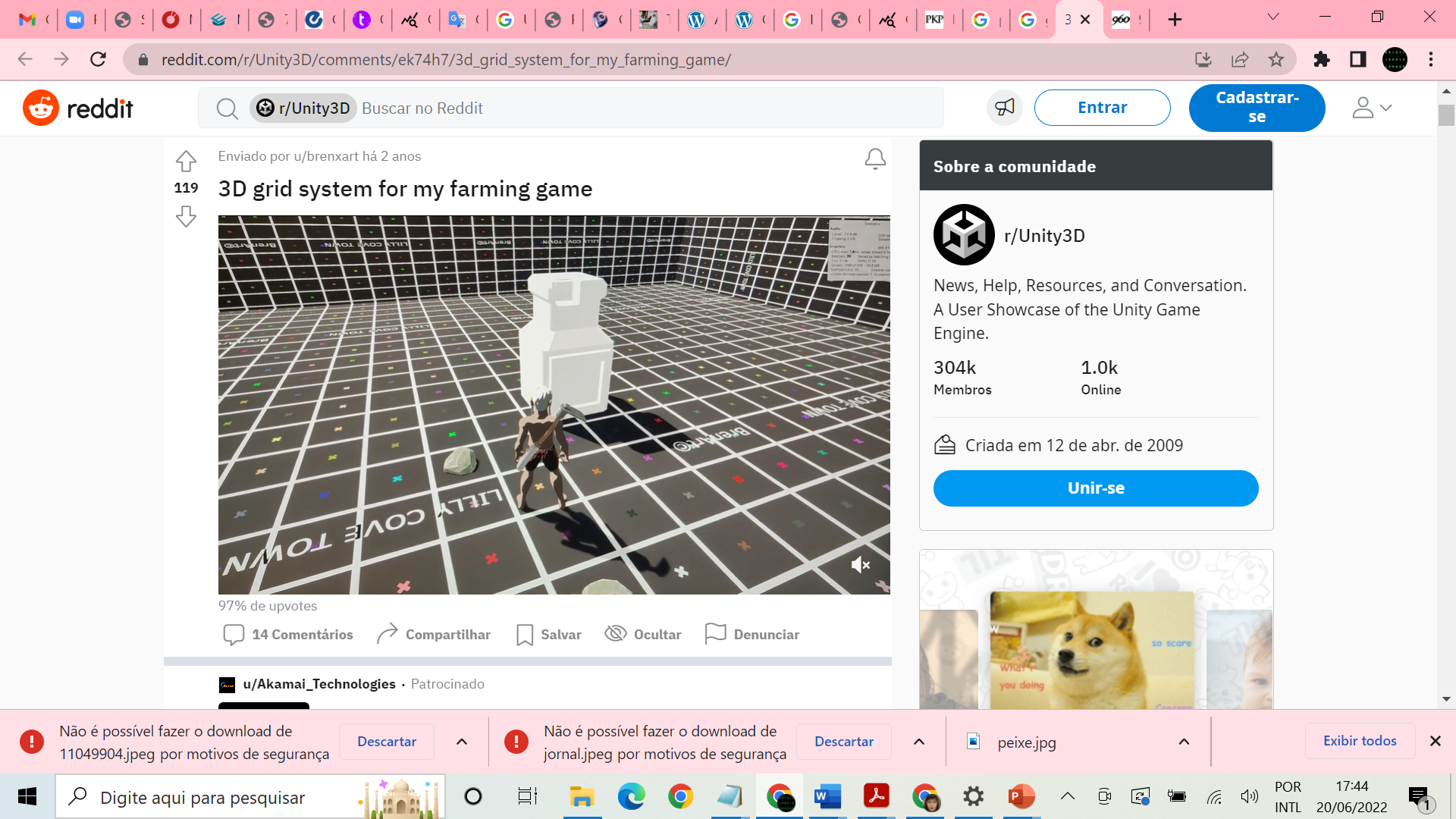 https://www.reddit.com/r/Unity3D/comments/ek74h7/3d_grid_system_for_my_farming_game/
Machado sobre McLuhan
“Método especulativo baseado em comparações”. 2011, p. 215

“Ocorre, pois, um deslocamento: não se trata de definir de uma vez por todas a natureza do meio, mas de compreender as diferentes formas de interação que ele é capaz de movimentar no contexto de sua inserção. É de percepção e de cognição que estamos falando.”
Machado sobre McLuhan
“Quando  envereda  pelo  entendimento  da  linguagem  da  televisão,  descobre  que os códigos que a constituem passam pela “transdução” elétrica na  emissão  sonora,  da  palavra,  de  projeção  de  luz,  de  movimento  óptico, que, na saída, constrói uma imagem sonora, em movimento e com projeção tátil no ambiente. A ideia de participação e envolvimento,  própria  de  um  meio  frio,  torna-se  um  padrão  estrutural  do  próprio  fenômeno  responsável  pela  constituição  tecnológica  do  meio,  a  transdução.” (p. 222)
Machado sobre McLuhan
“Quando  envereda  pelo  entendimento  da  linguagem  da  televisão,  descobre  que os códigos que a constituem passam pela “transdução” elétrica na  emissão  sonora,  da  palavra,  de  projeção  de  luz,  de  movimento  óptico, que, na saída, constrói uma imagem sonora, em movimento e com projeção tátil no ambiente. A ideia de participação e envolvimento,  própria  de  um  meio  frio,  torna-se  um  padrão  estrutural  do  próprio  fenômeno  responsável  pela  constituição  tecnológica  do  meio,  a  transdução.” (p. 222)
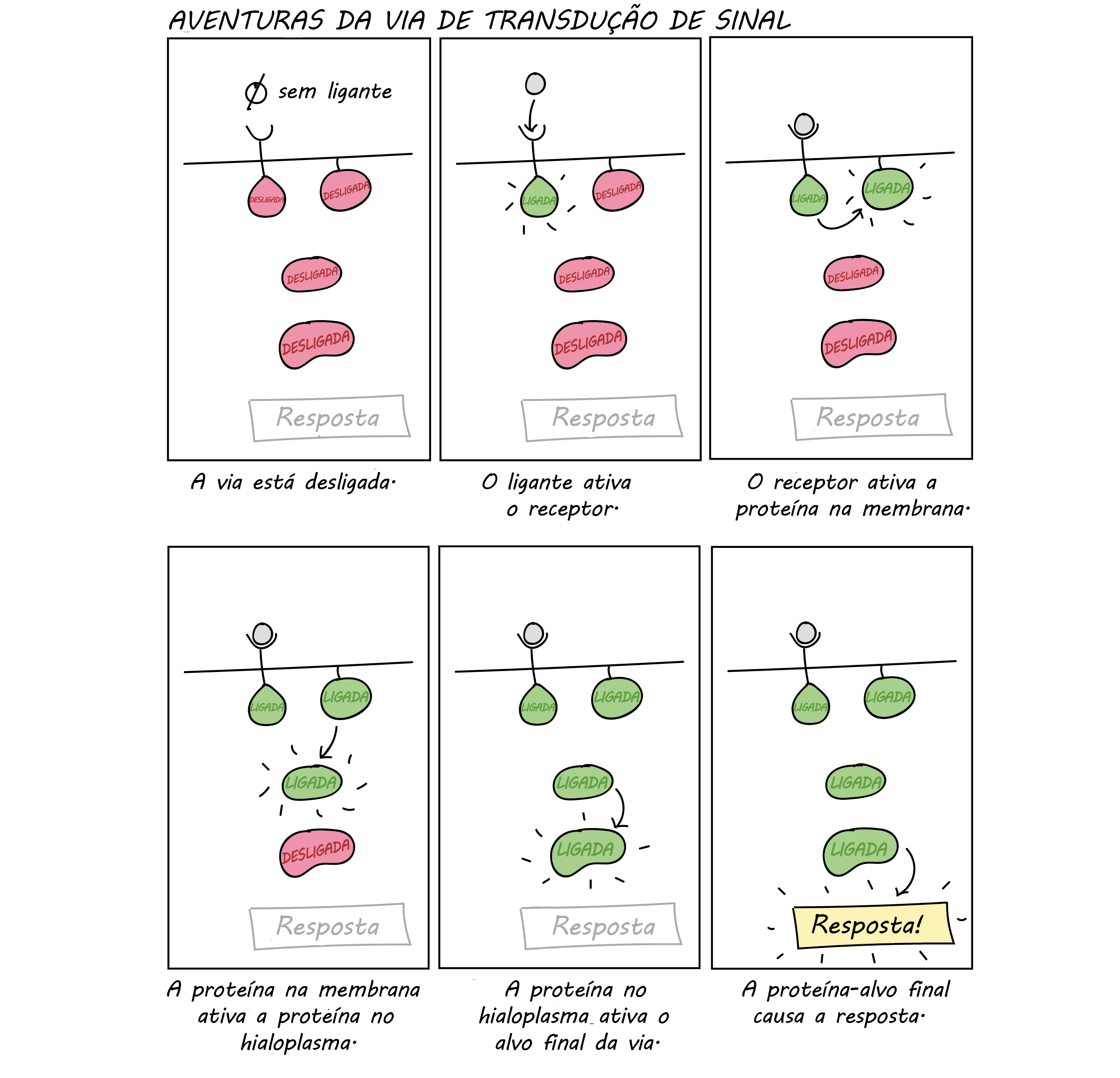 Machado sobre McLuhan
“Quando  envereda  pelo  entendimento  da  linguagem  da  televisão,  descobre  que os códigos que a constituem passam pela “transdução” elétrica na  emissão  sonora,  da  palavra,  de  projeção  de  luz,  de  movimento  óptico, que, na saída, constrói uma imagem sonora, em movimento e com projeção tátil no ambiente. A ideia de participação e envolvimento,  própria  de  um  meio  frio,  torna-se  um  padrão  estrutural  do  próprio  fenômeno  responsável  pela  constituição  tecnológica  do  meio,  a  transdução.” (p. 222)
Machado sobre McLuhan
... “É o código que permite à informação transmitir mensagem ou informação codificada, passível de  decodificação e também de recodificação.”
Meyrowitz
Meyrowitz
“O meio não se reduz a um suporte para a mensagem, mas interfere diretamente no conteúdo.”; ele cita as transformações no cenário religioso depois que a Bíblia passou a ser impressa, por ex: reforma luterana.
“A definição de mídia, nesse sentido, ultrapassa a noção comum que entende ´meios de comunicação´como um ´canal’.” p. 199
Meyrowitz
Metáforas da mídia na Teoria dos Meios
Mídia como canal; uma canal liga dois pontos e um canal diferente conduz de forma diferente;
Mídia como linguagem: elementos de cada meio de comunicação constituem uma gramática;
Mídia como ambiente – herança de McLuhan.
Meyrowitz
Grupos, hierarquia, socialização

A definição dos papéis sociais está ligada ao acesso de informação que os indivíduos possuem – ou não possuem.
Wikileaks
Meyrowitz
Meios, identidades e sistemas de informação
“Os sistemas de informação formam o ‘senso de lugar’ para cada um.”; diz ao indivíduo qual é o seu lugar na sociedade.
Kerckhove
Conexão corpo-tecnologia.
Ver slides “E-motividade: afeto x fatos”, sobre internet como sistema límbico e o processamento de notícias e de “fake news”: o que nos afeta.
Área “Tecnopsicologia”: “estudo das condições psicológicas dos indivíduos sob influência de inovação tecnológica”.
Kerckhove
A tecnologia cria “campos tecnoculturais”.
Kerckhove
Martino, p. 206.
Machado
A tecnologia cria “campos tecnoculturais”.